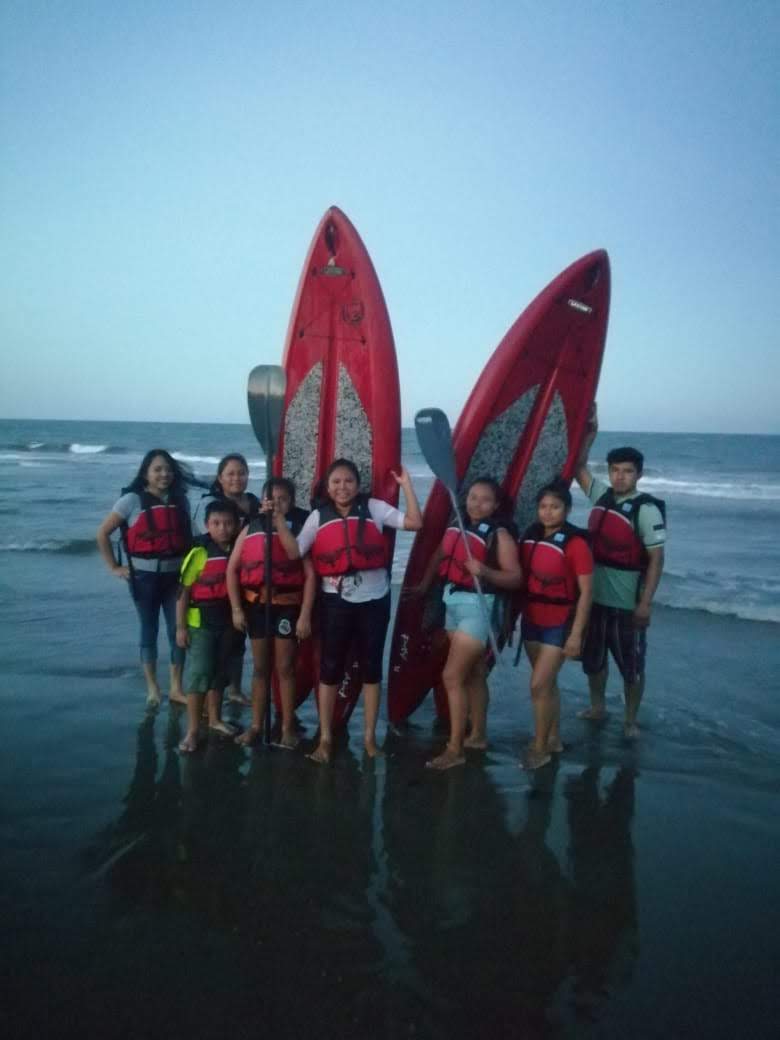 Ecoturismo en losArrecifes de los Tuxtlas
Responsable Técnica: María Susana Rocha Mier
Asesora WiNN: Ana Liz Flores
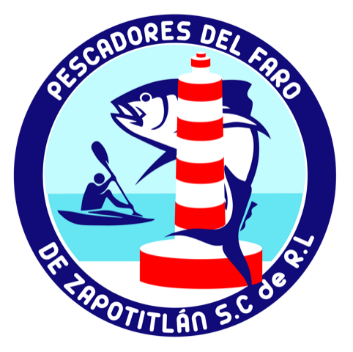 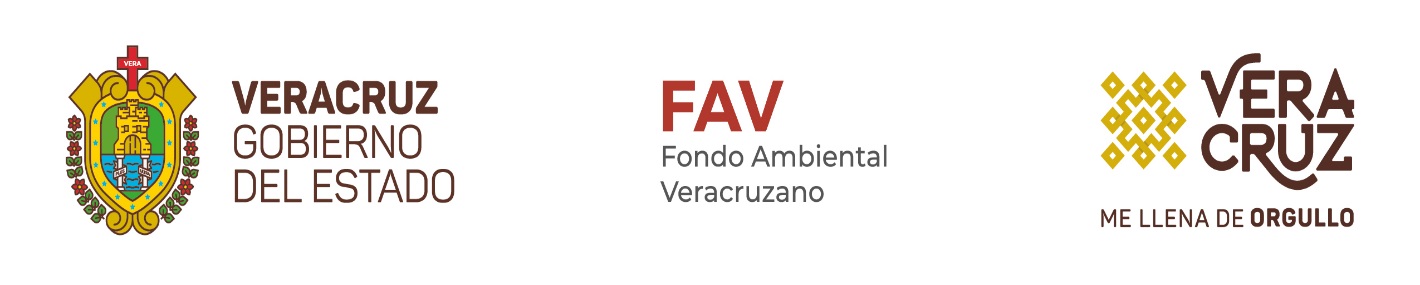 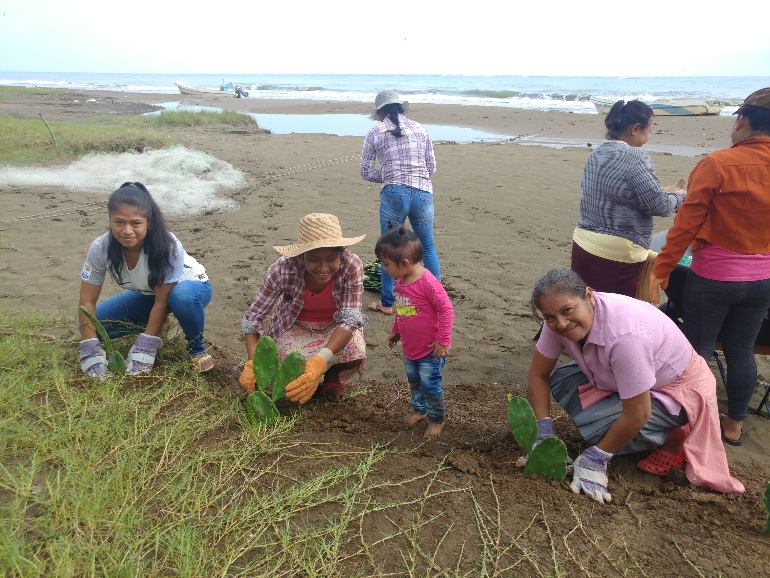 OBJETIVO:
Generar una fuente alternativa sustentable de ingresos para las y los pescadores de Zapotitlán, promoviendo el cuidado de los ecosistemas marinos y costeros de los Arrecifes de Los Tuxtlas.
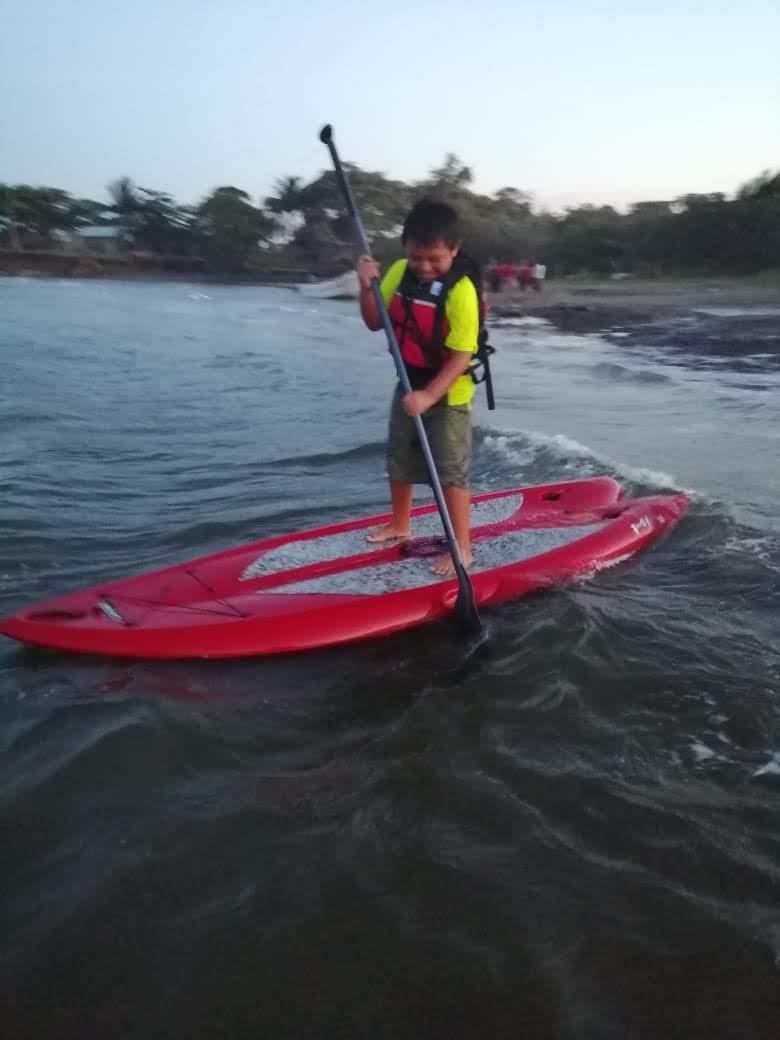 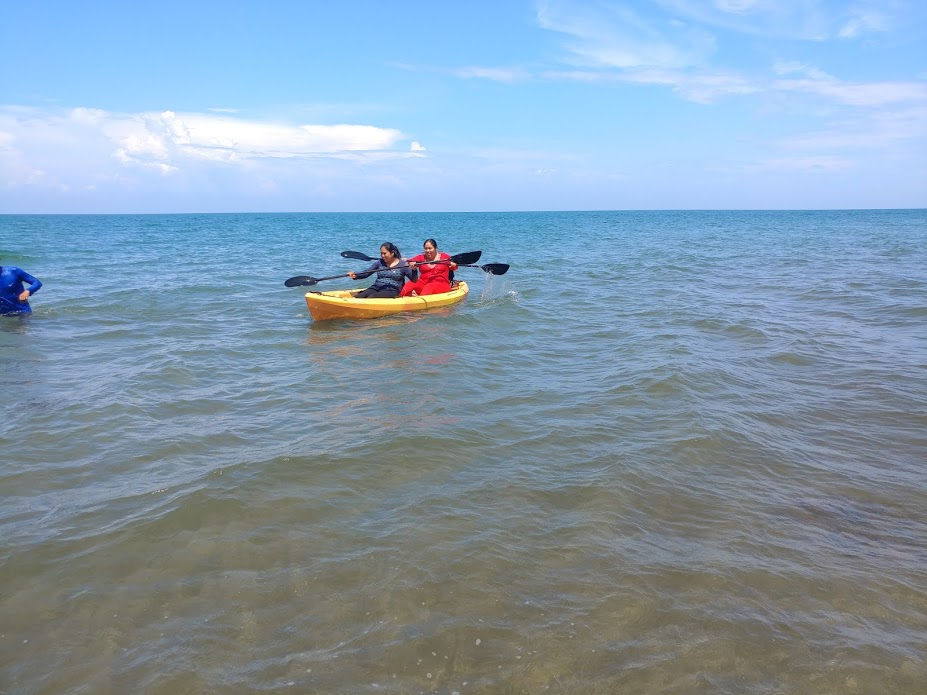 OBJECTIVE: 
Generate a sustainable alternative source of income for the fishermen of Zapotitlán, promoting the care of the marine and coastal ecosystems of the Los Tuxtlas Reefs.
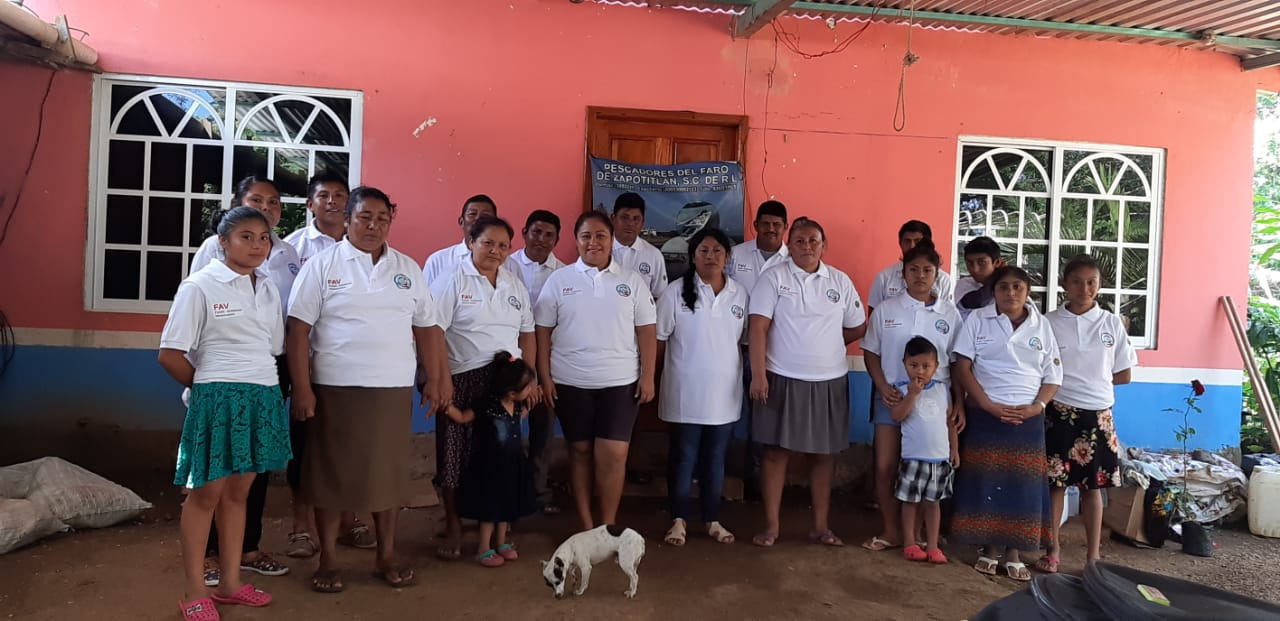 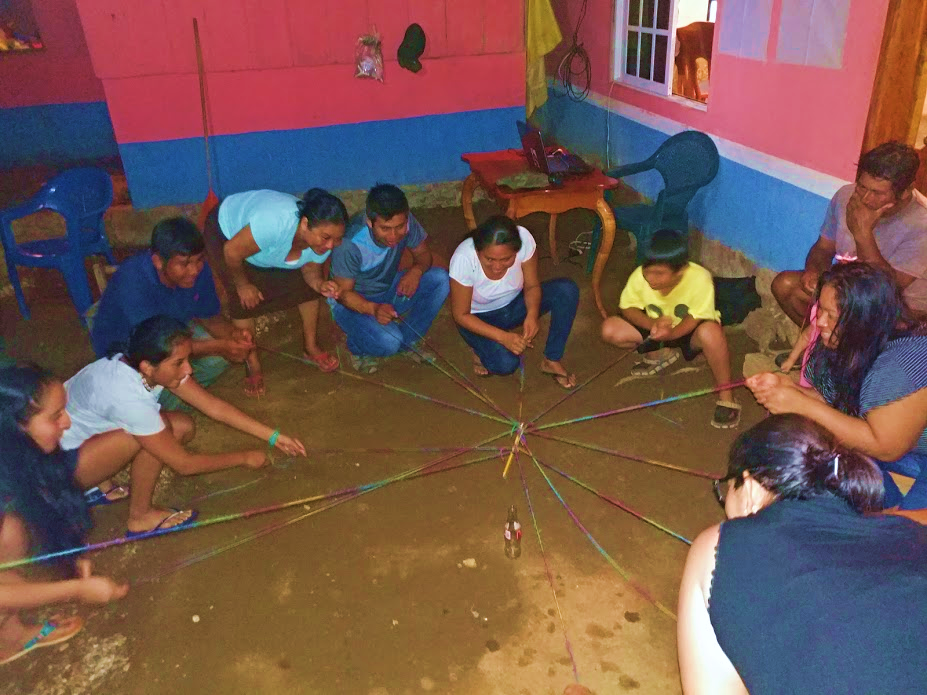 Ecoturismo en los Arrecifes de los Tuxtlas
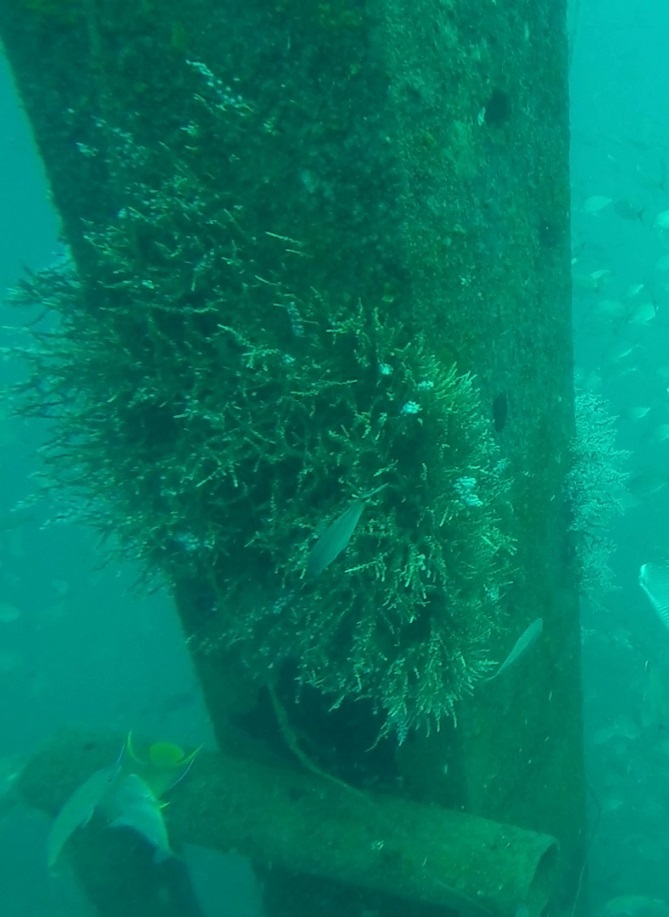 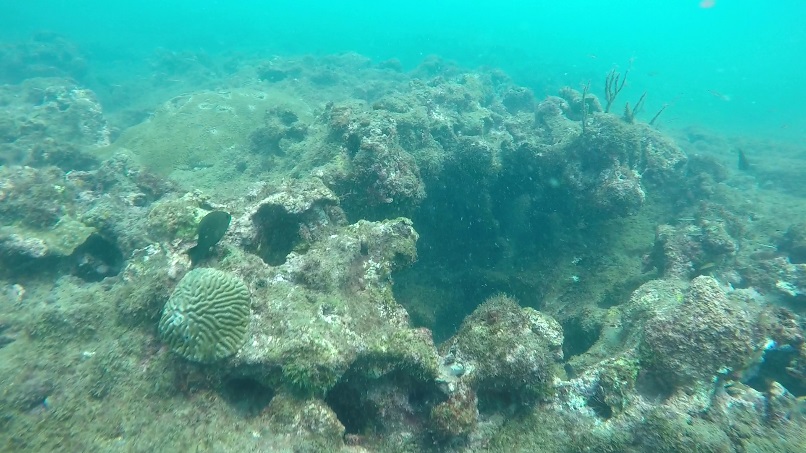 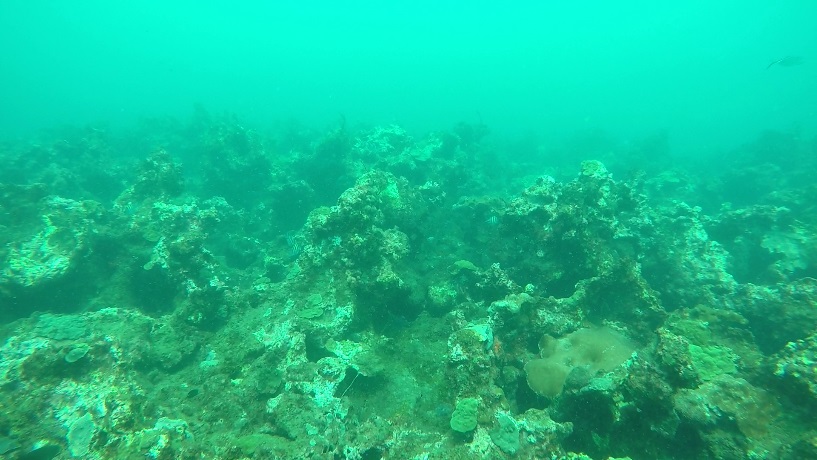 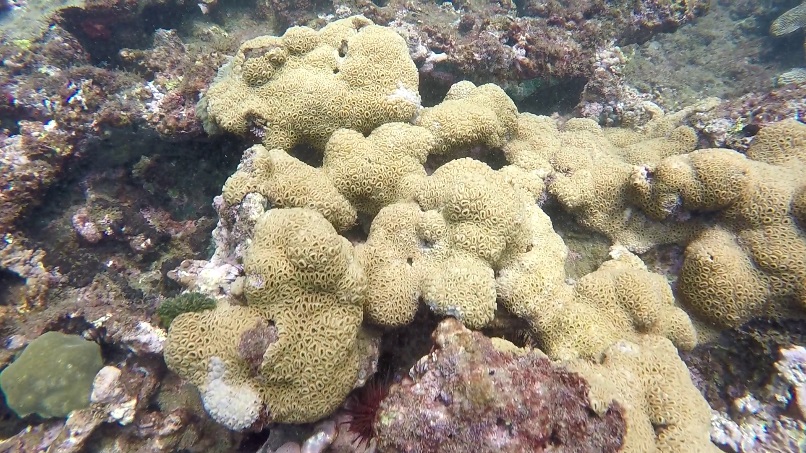 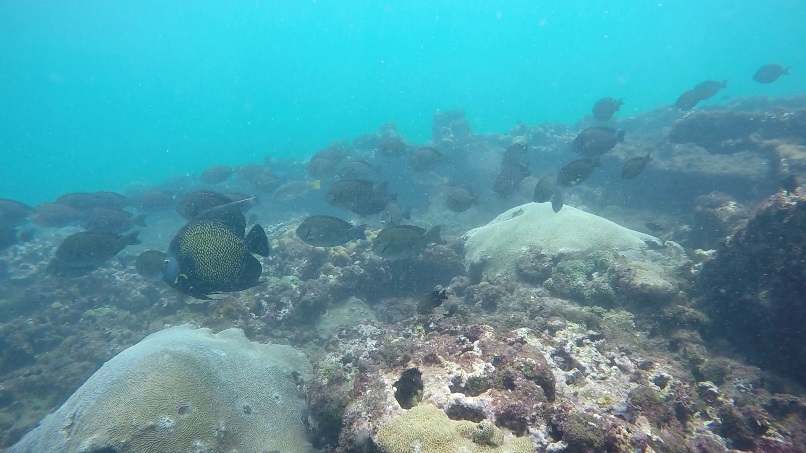 Sabemos que tenemos recursos especiales y los queremos cuidar, porque podemos PRODUCIR CONSERVANDO Y CONSERVAR PRODUCIENDOWe know that we have special resources and we want to take care of them, because we can PRODUCE CONSERVING AND CONSERVE PRODUCING
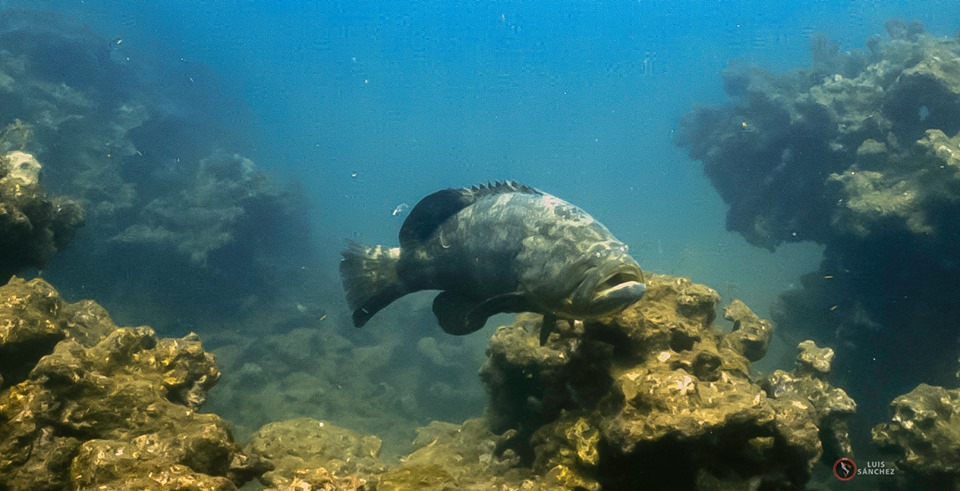 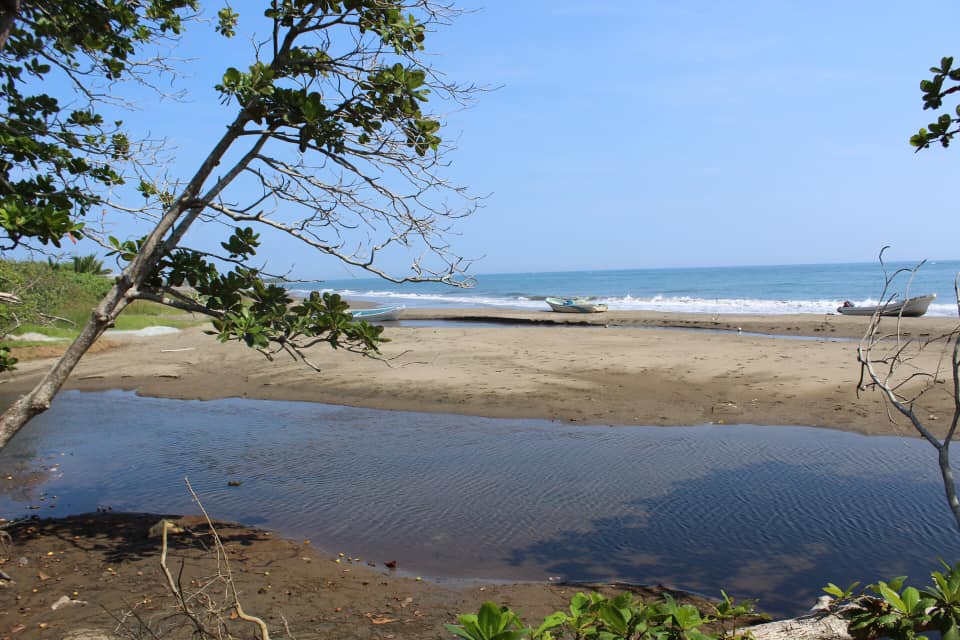 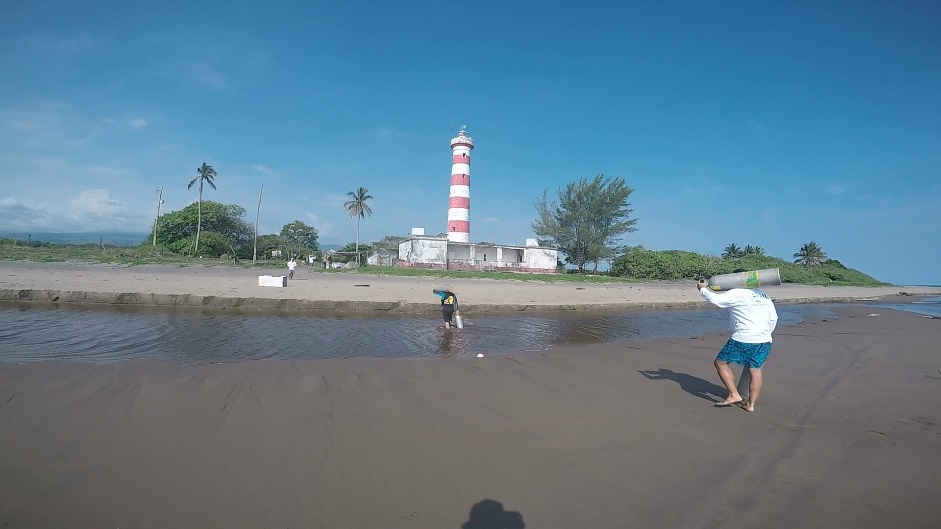 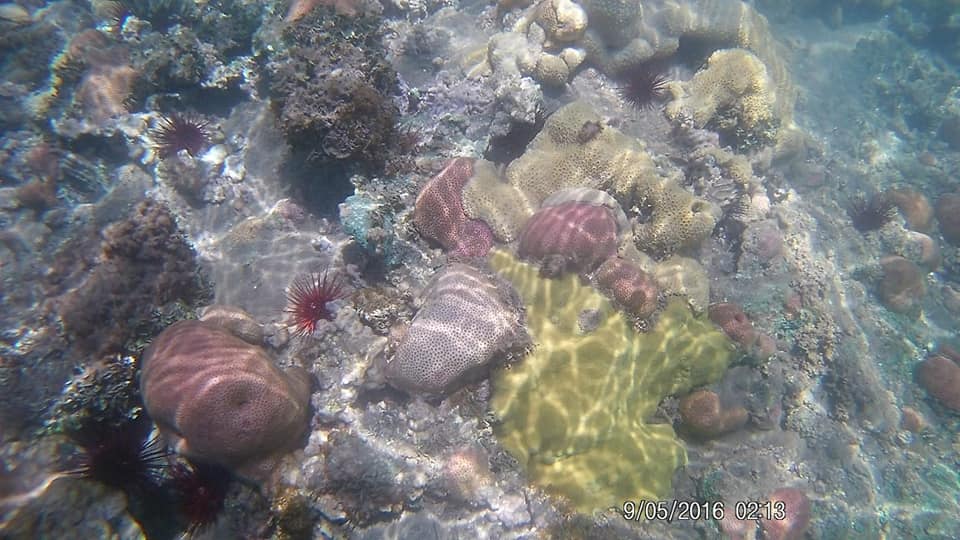 Nuestros técnicos que nos apoyaron
ING. Ricardo Antonio Álvarez Hernández
AVENTUX
aventux.ricardo@Gmail.com


M.E.E. María Susana Rocha Mier
Gente Sustentable A.C.
srochamier@gmail.com
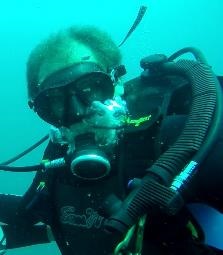 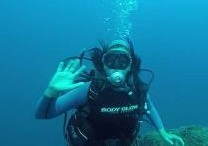